DATA MINING
Python
Python
In the last few years there is an increasing community that creates Data Mining tools in Python
There are also tools in other languages but we will use Python whenever we can for a common point of reference.
We will use Iron Python that interfaces with .NET and we can run Notebooks in a browser.
You can also use any editor and compile and run from a terminal
Installing Python
Installing libraries in Python is complex, so you should download the Anaconda Scientific Python distribution which will install most of the libraries that we will use.
There are two versions, Python 2.7 and Python 3.0 and they are not compatible. We will use Python 3.0
Resources
There are tons of resources online for Python.
For an introduction you can also look at the slides of the Introduction to Programming course by prof. N. Mamoulis
Starting iPython notebook
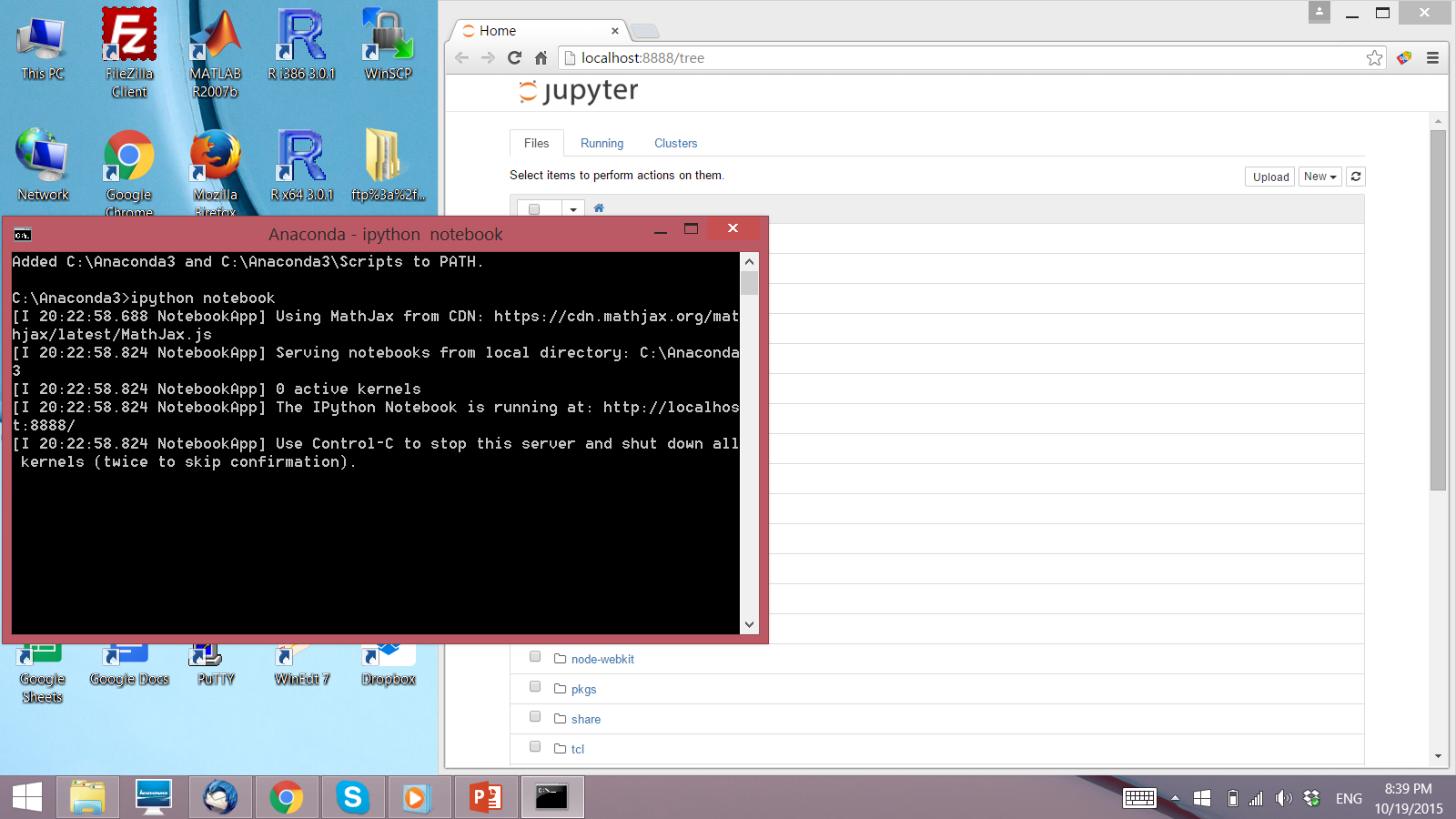 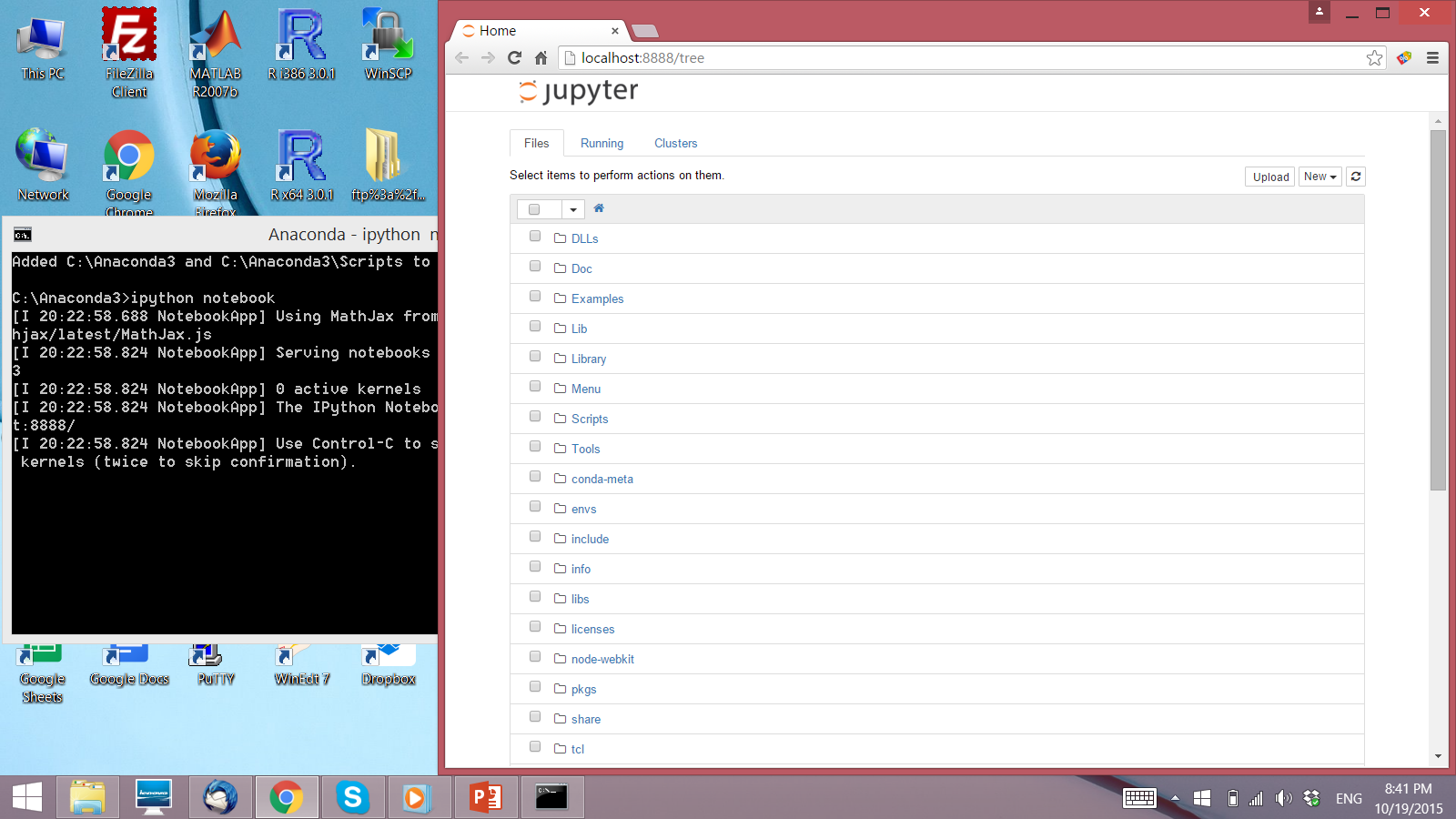